ASSESSING ROLE OF INSECTS IN SOUR ROT DISEASE ETIOLOGY IN VINEYARDS
Rekha Bhandari, Stephen Hesler, Katie Gold, Greg Loeb
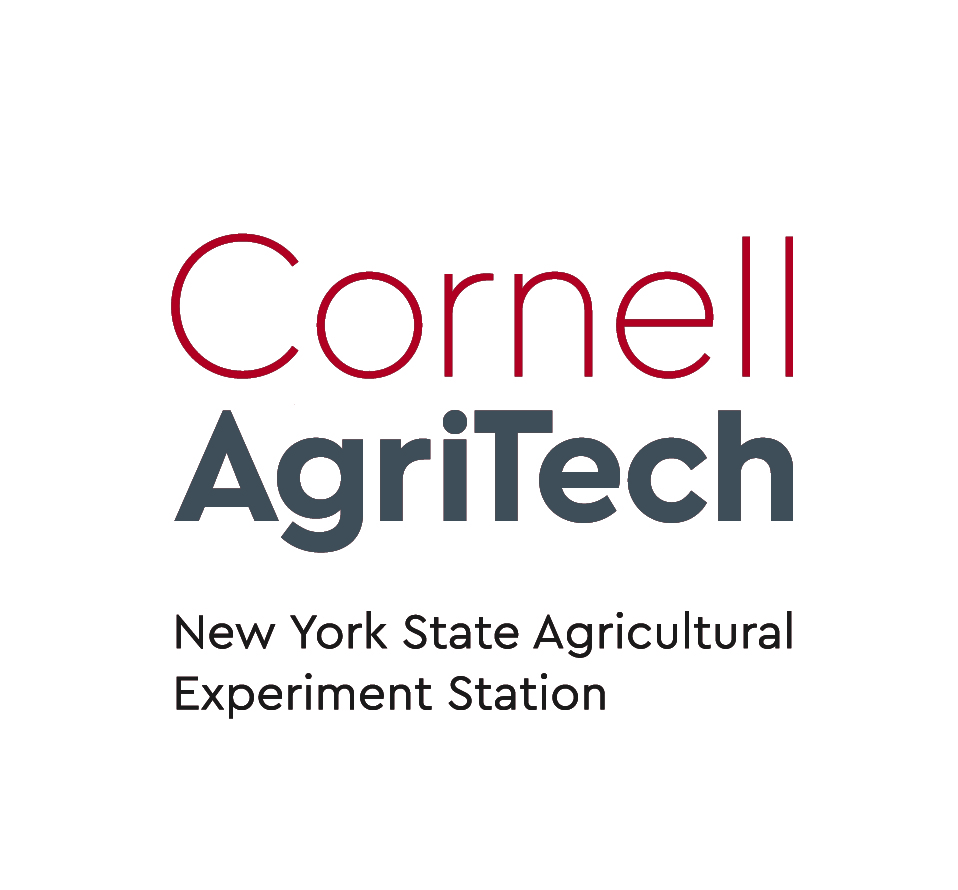 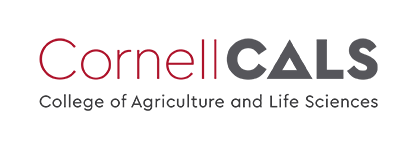 [Speaker Notes: Sour rot …….disease ……]
Background        Method         Result           Discussion        Conclusion
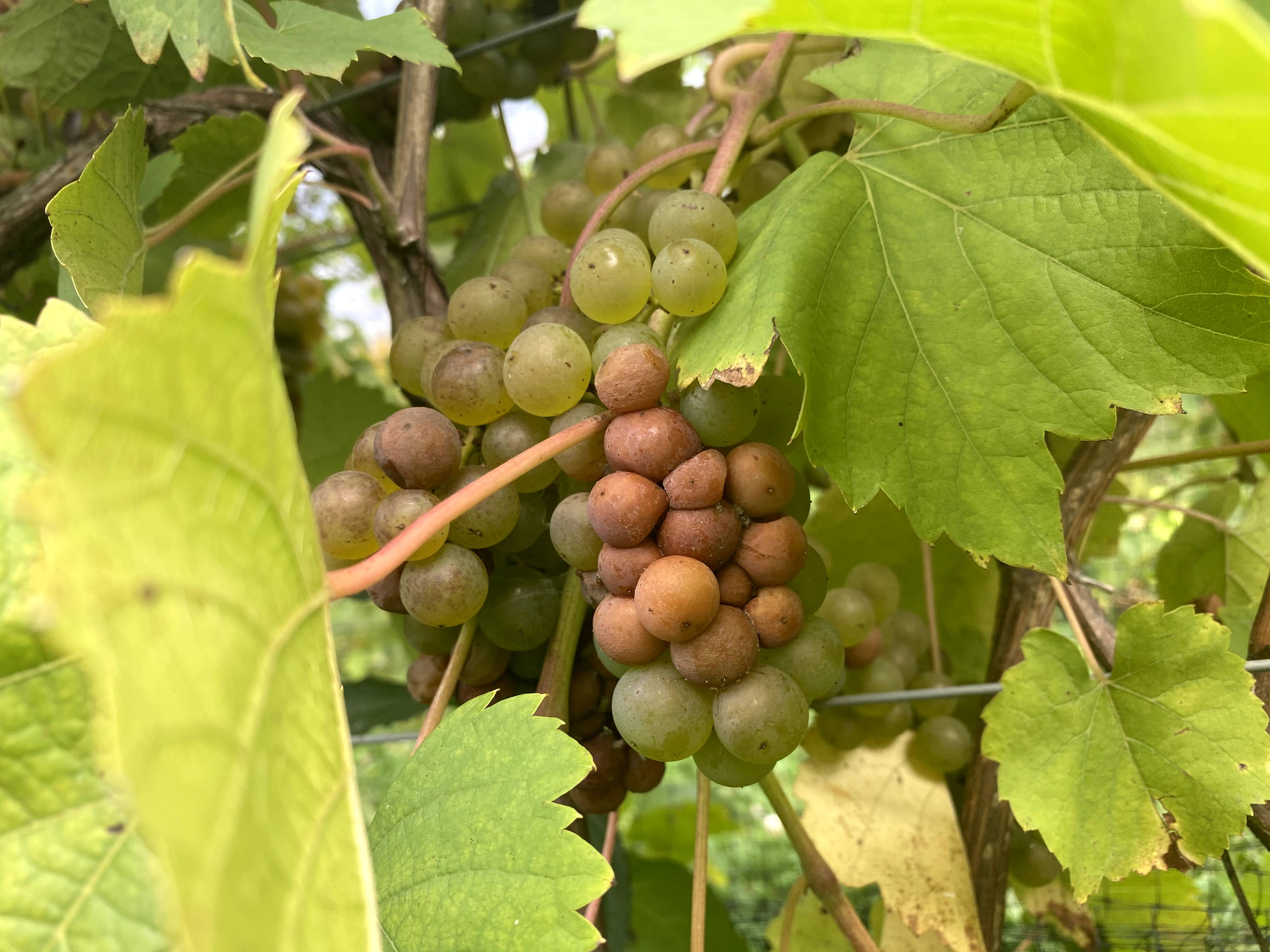 Sour rot disease
Economically important disease of grapes

Impacts grape production and wine industries
(McFadden-Smith and Gubler 2015)
Background      Hypothesis      Method      Result           Discussion        Conclusion
Host 
Grape Cultivar
     -Thin skinned
     -Tight clustered
Pathogen
Yeast
Acetic acid bacteria
Environment
Warm (68 to 77-degree F) and wet condition
Sugar        Yeast        Ethanol
Injuries
Birds
Yellow jackets
Grape Berry Moth
Osmotic pressure
Ethanol  Acetic acid bacteria  Acetic acid
Drosophila fruit flies
D. melanogaster
D. suzukii
Pungent vinegar smell
Sour rot
(Barata et  al. 2012; Hall et al. 2018; Ioriatti et al. 2018)
[Speaker Notes: Host :]
Background      Hypothesis      Method      Result           Discussion        Conclusion
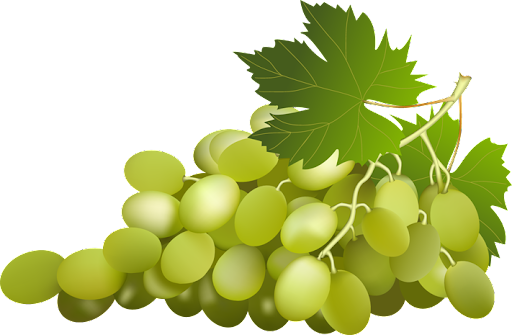 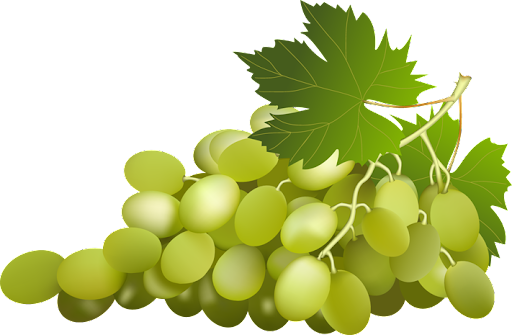 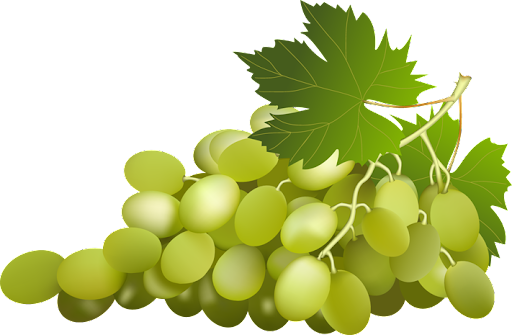 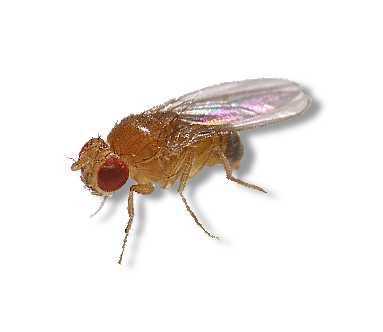 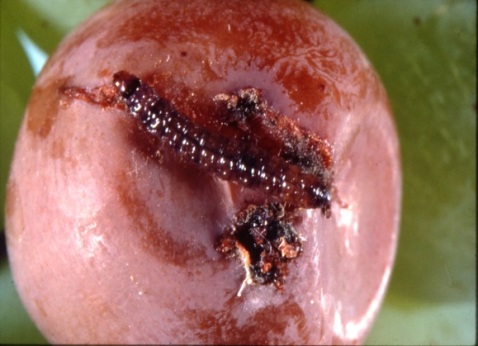 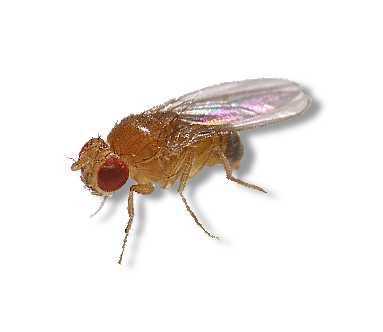 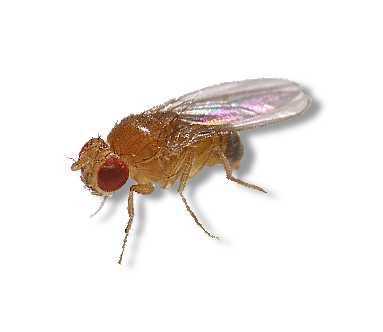 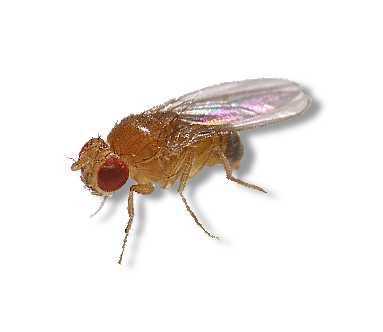 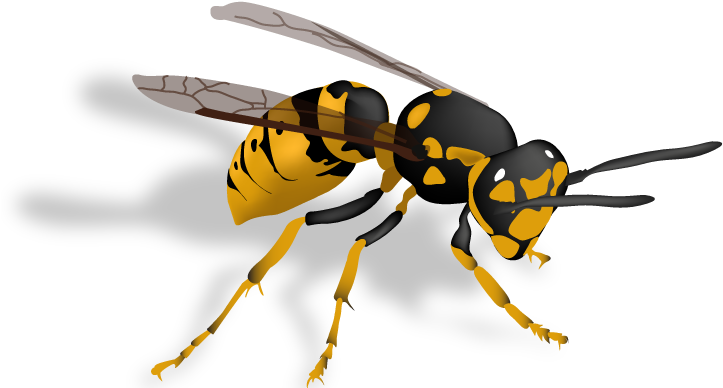 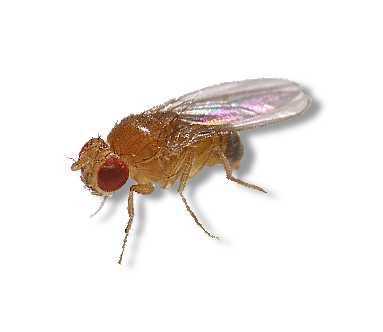 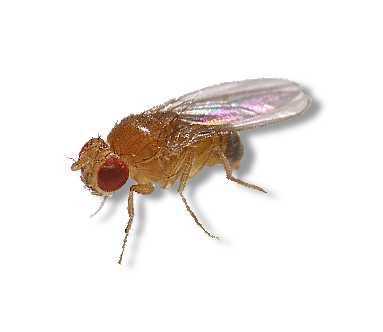 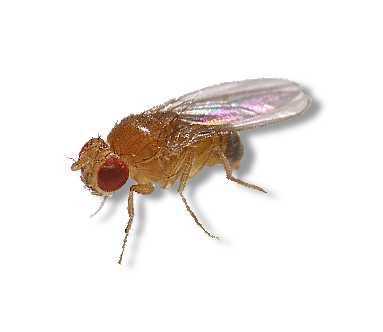 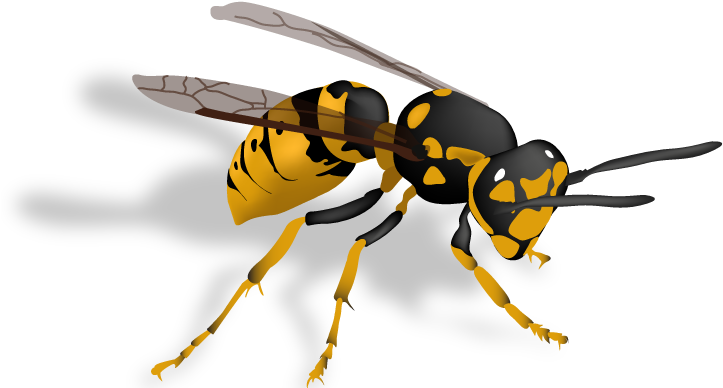 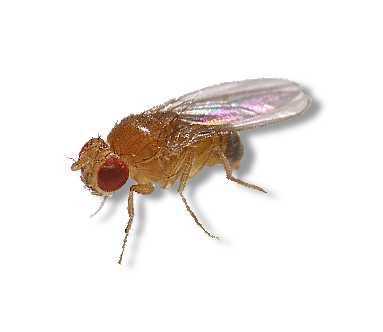 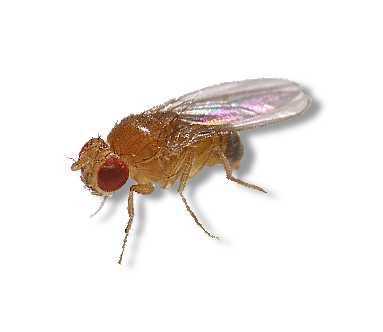 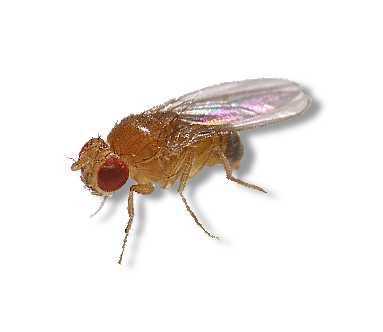 Injuries promote sour rot especially in the presence of Drosophila fruit flies.
Background      Hypothesis      Method      Result           Discussion        Conclusion
Semi field experiment
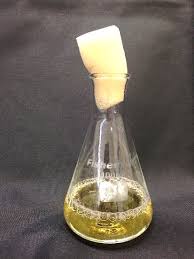 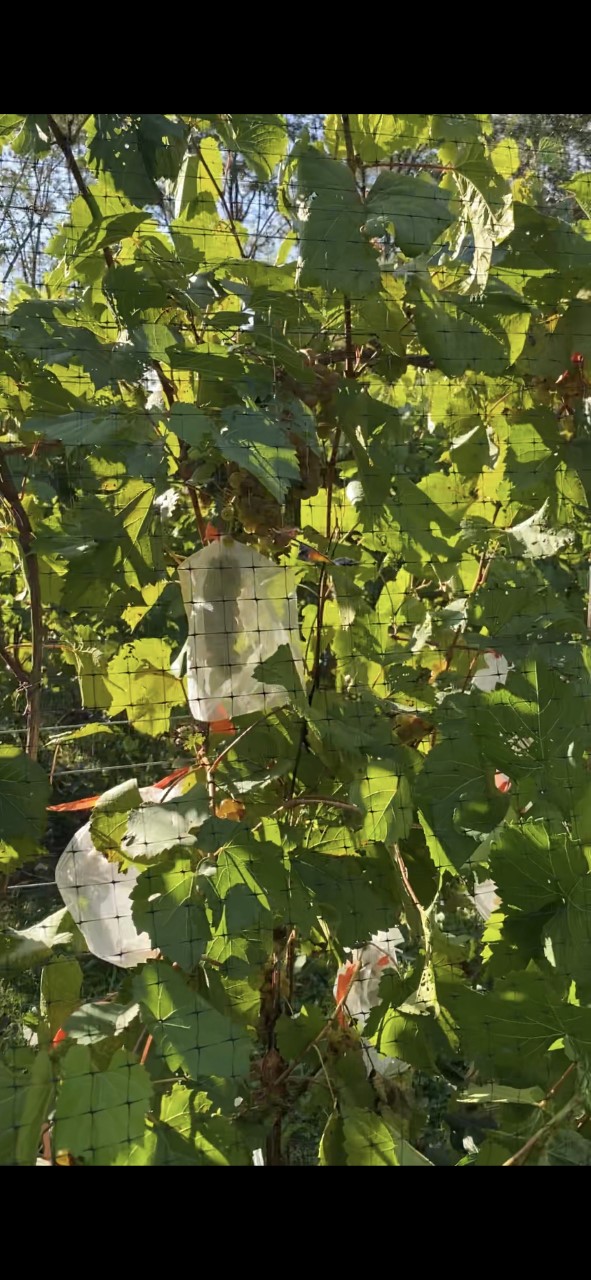 Absent
Present
Control
Absent
Absent
Present
GBM
Presence or absence of D. melanogaster
Source of injury
Absent
Inoculation of clusters with acetic acid bacteria and yeast.
Clusters were enclosed using fine mesh bags.
Present
Mechanical Damage
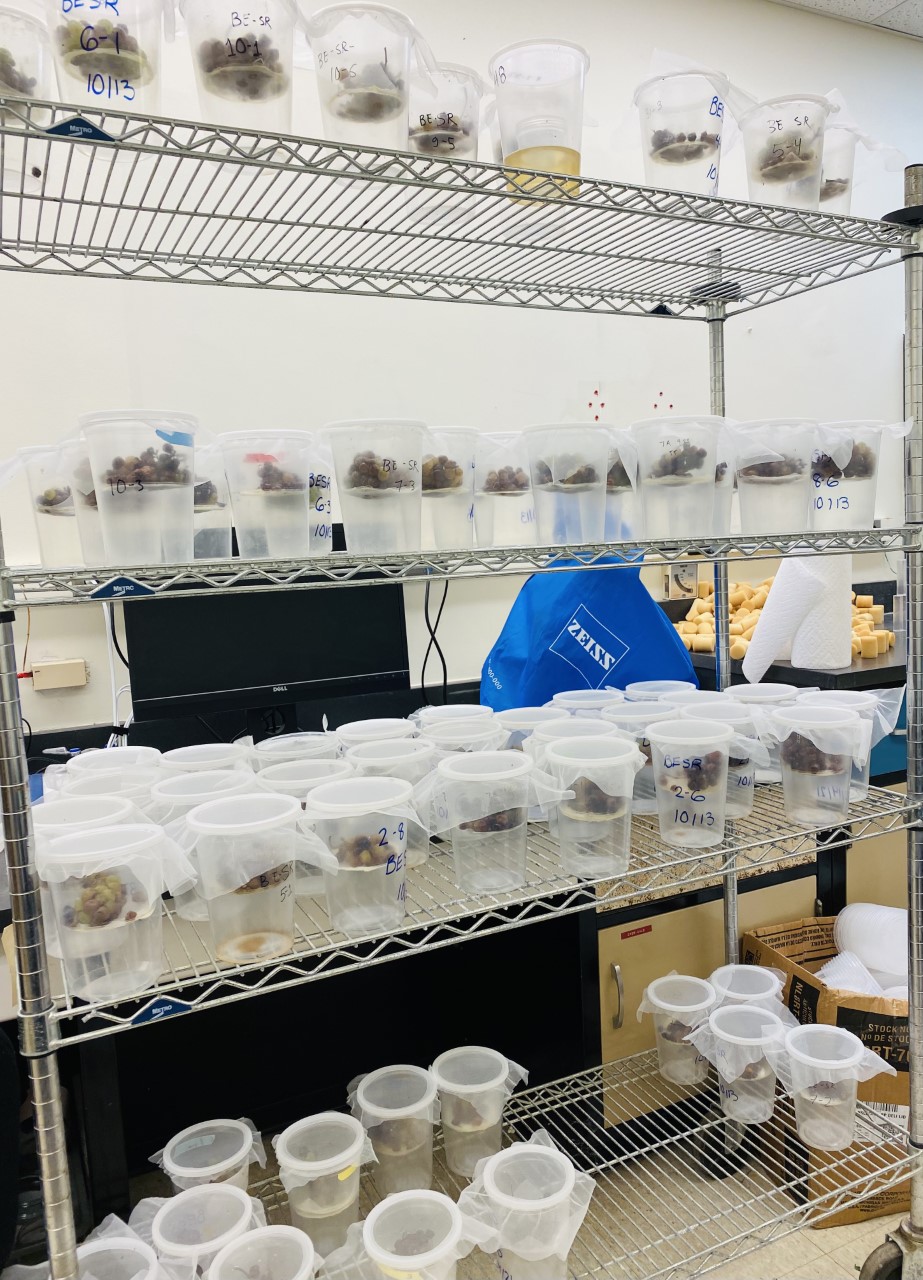 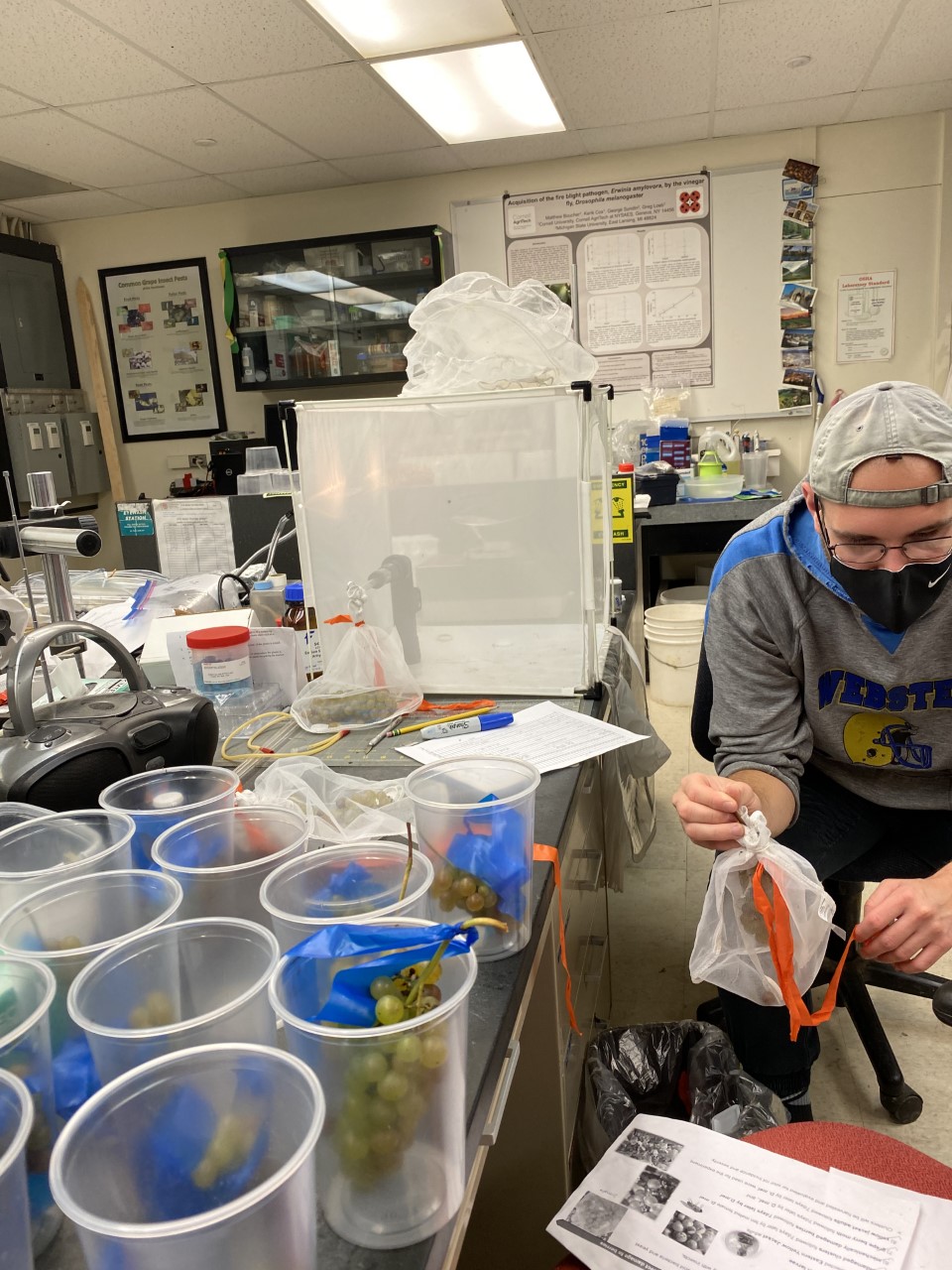 Yellow jacket
Present
Clusters were assessed for sour rot severity
Flies were reared from bagged cluster after assessing sour rot percentage
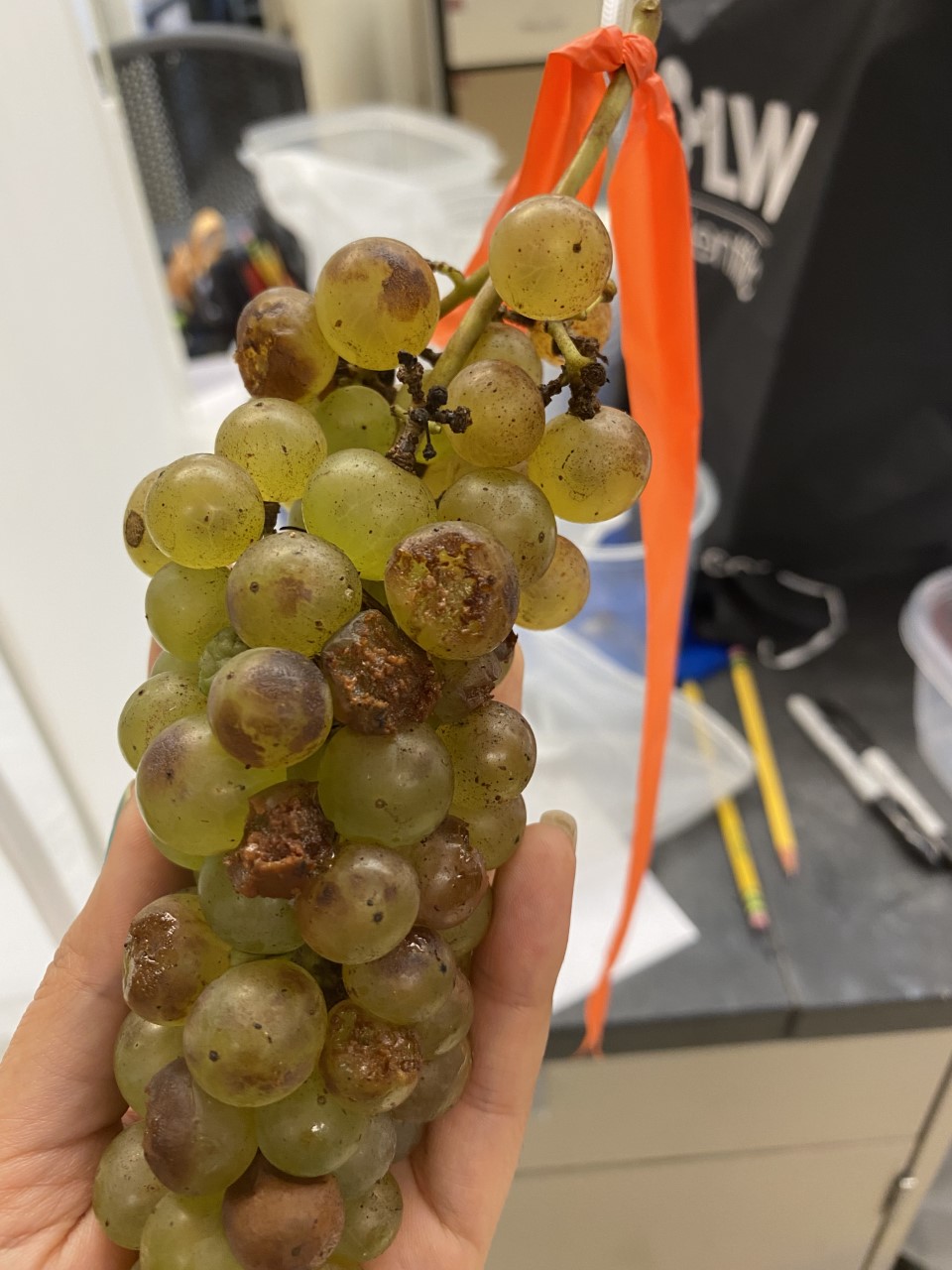 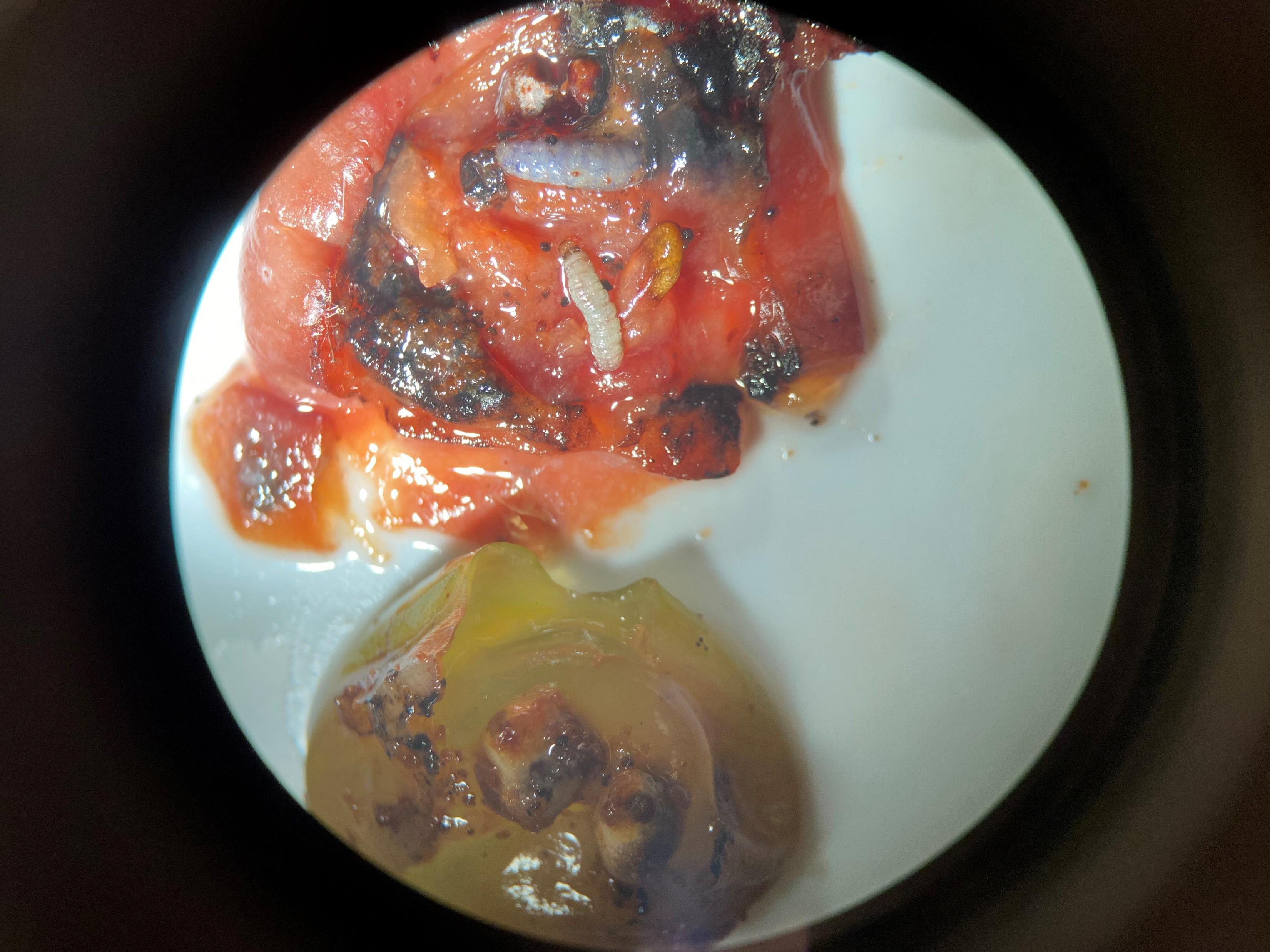 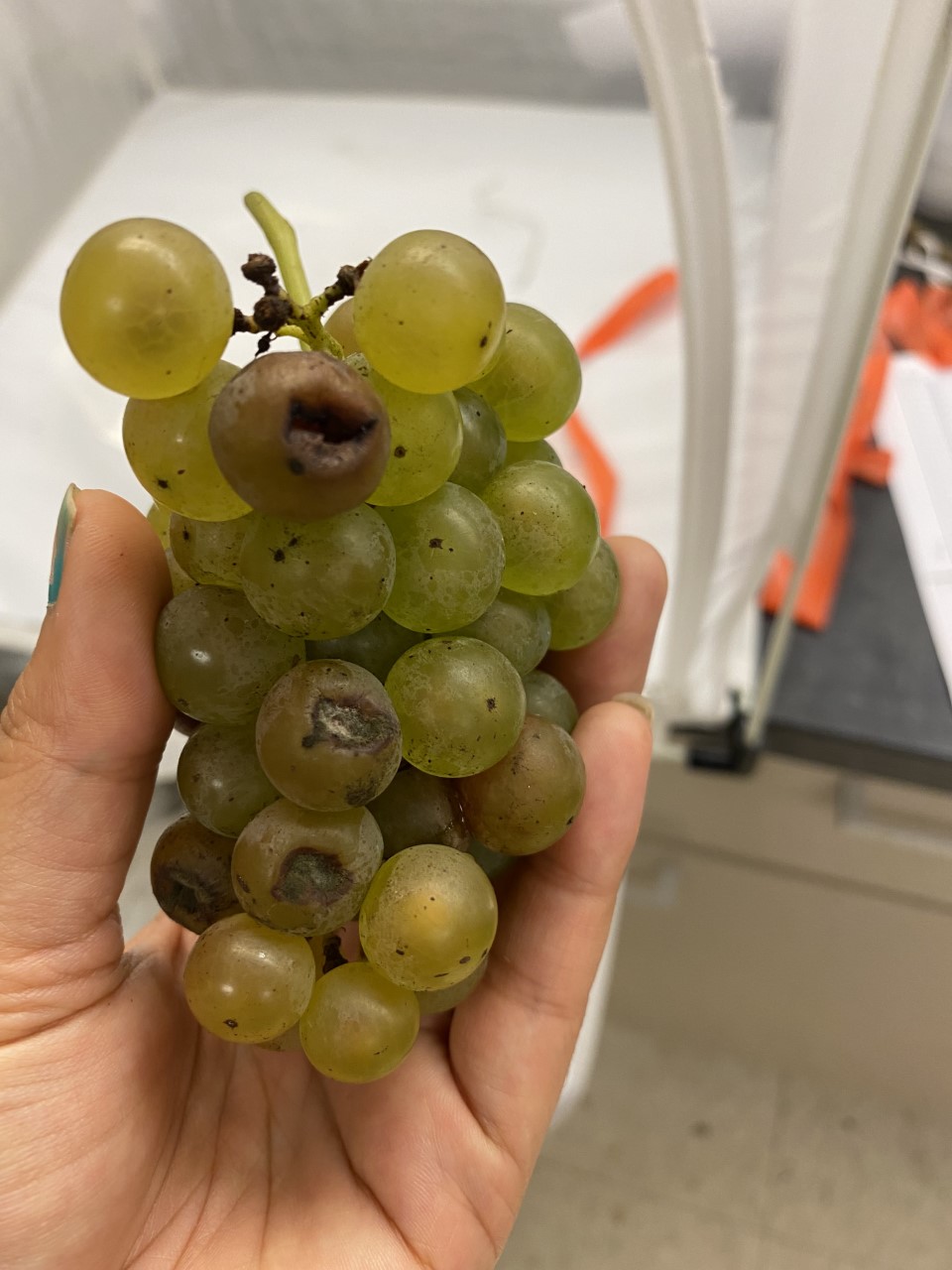 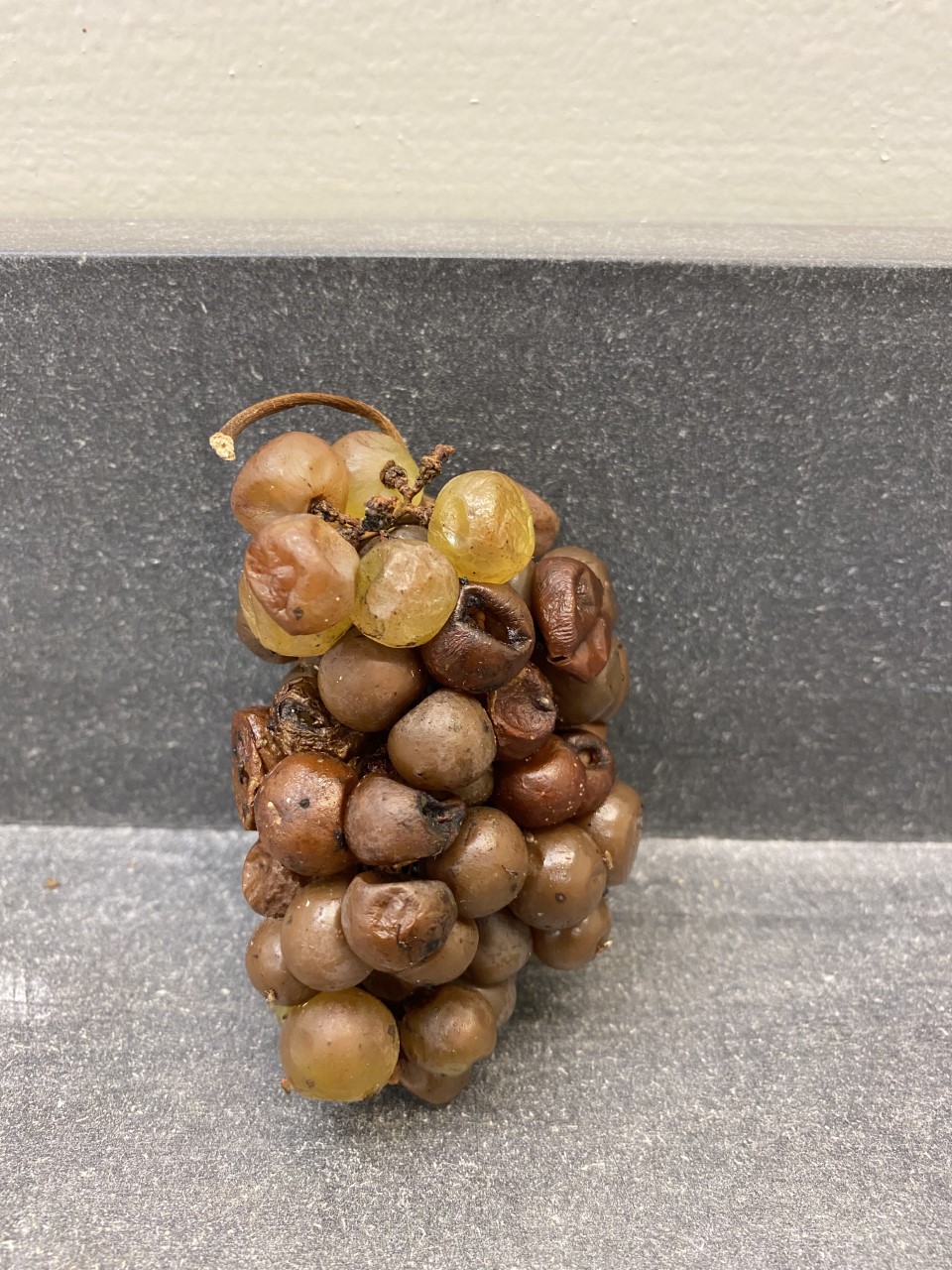 4
1
3
2
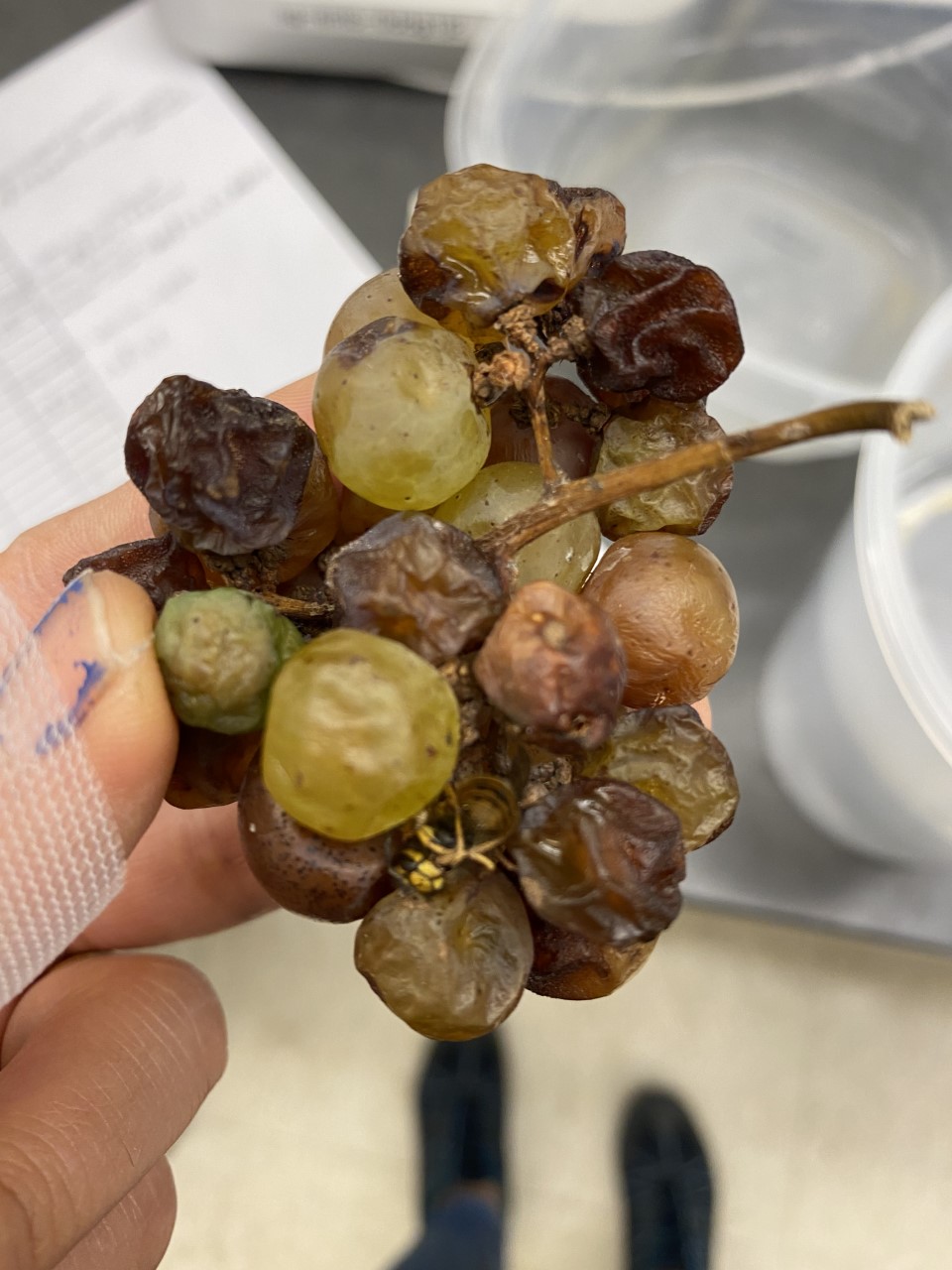 1. Mechanical damage
2. Mechanical damage with D.mel
3. GBM larvae
4. Damage from yellow jacket
5. Damage from yellow jackets and D. mel
5
Background      Hypothesis      Method      Result           Discussion        Conclusion
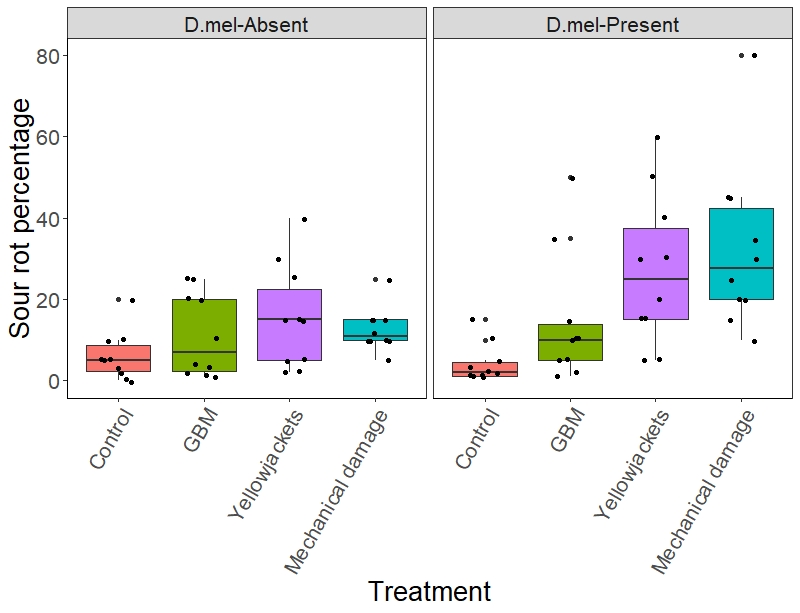 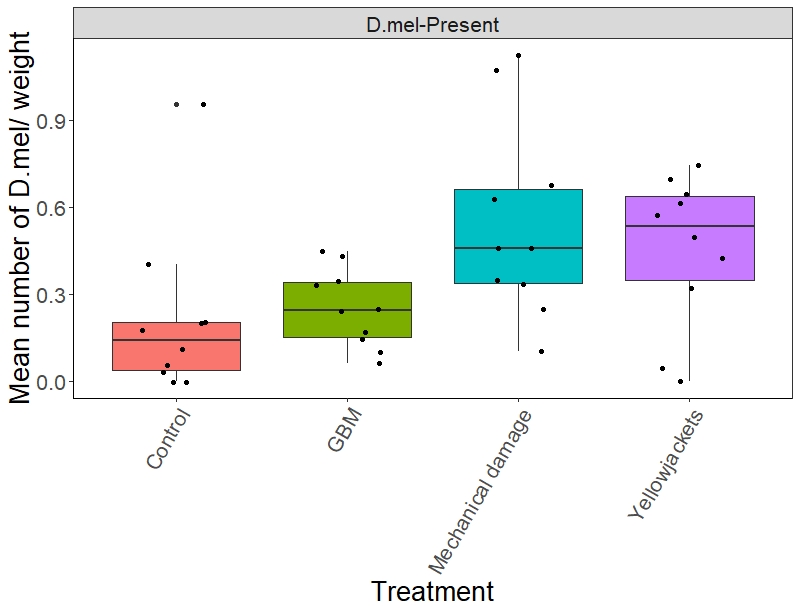 Figure showing mean number of D. mel per cluster weight in different treatments
Figure showing mean percentage of sour rot in different treatments
Background      Hypothesis      Method      Result           Discussion        Conclusion
Yellow jacket Identification from bagged experiment
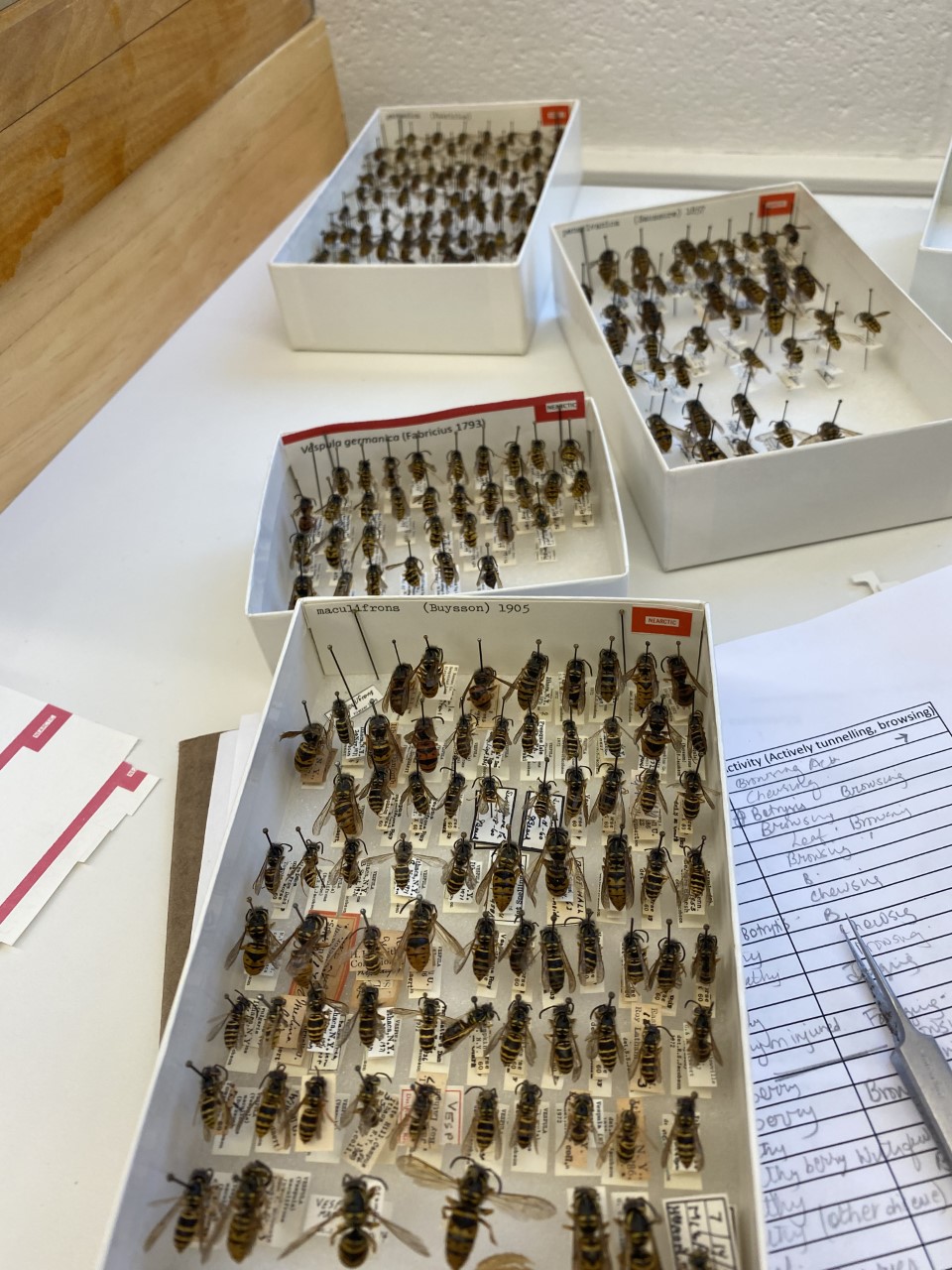 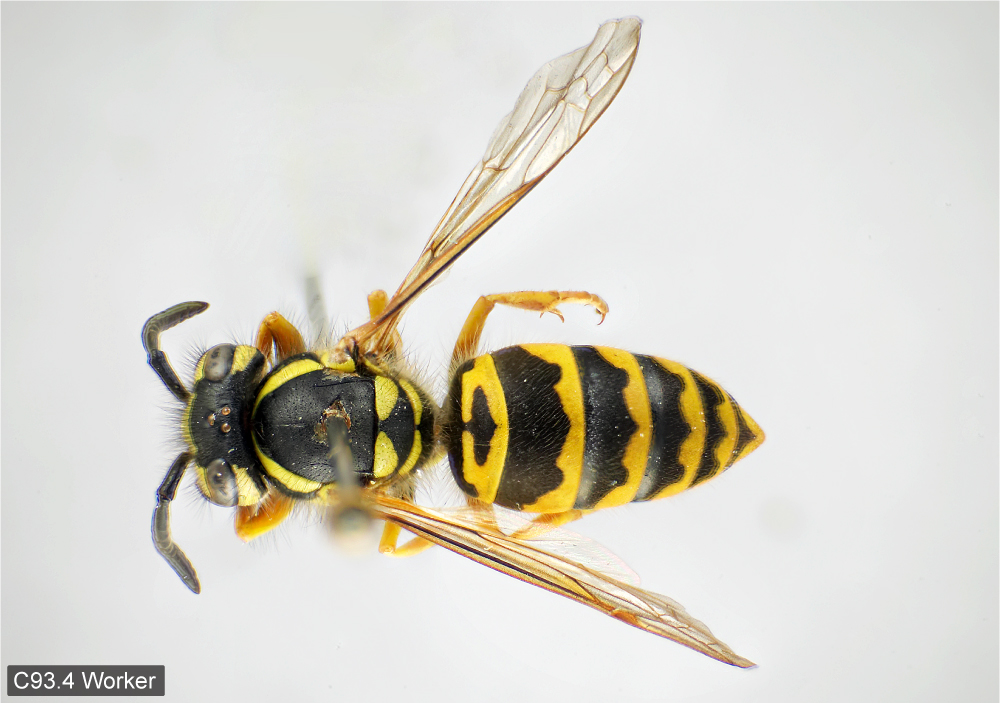 V. maculifrons
Vespula maculifrons
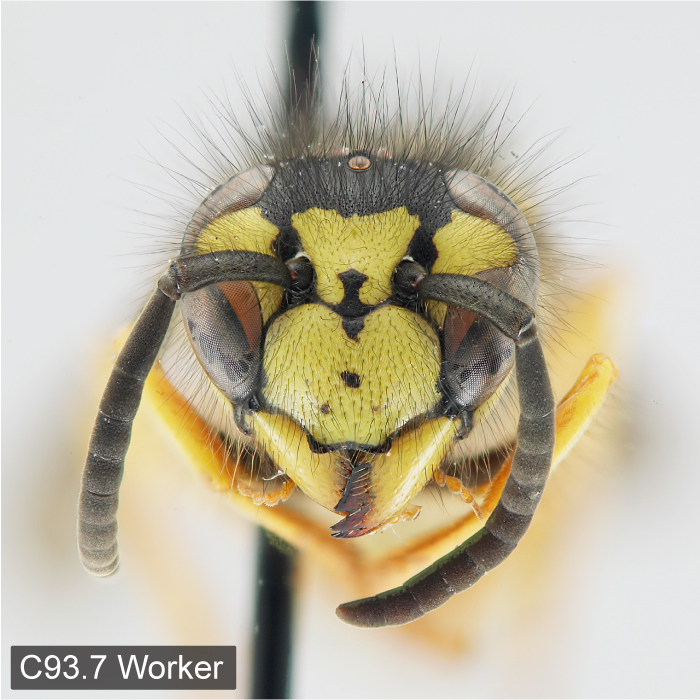 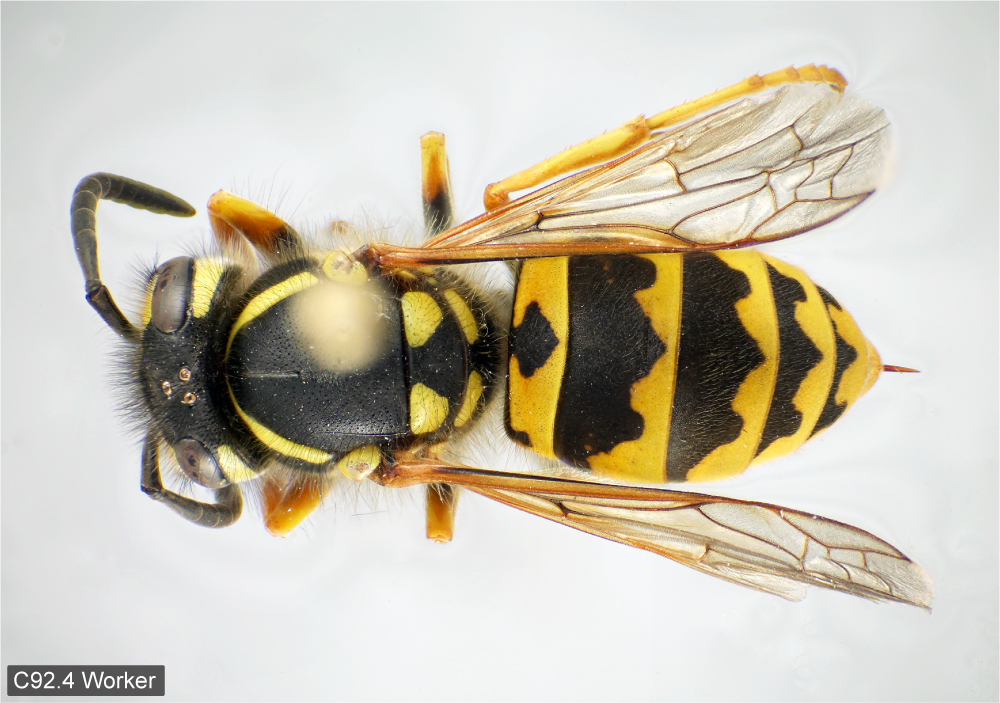 Cornell University Insect Collection
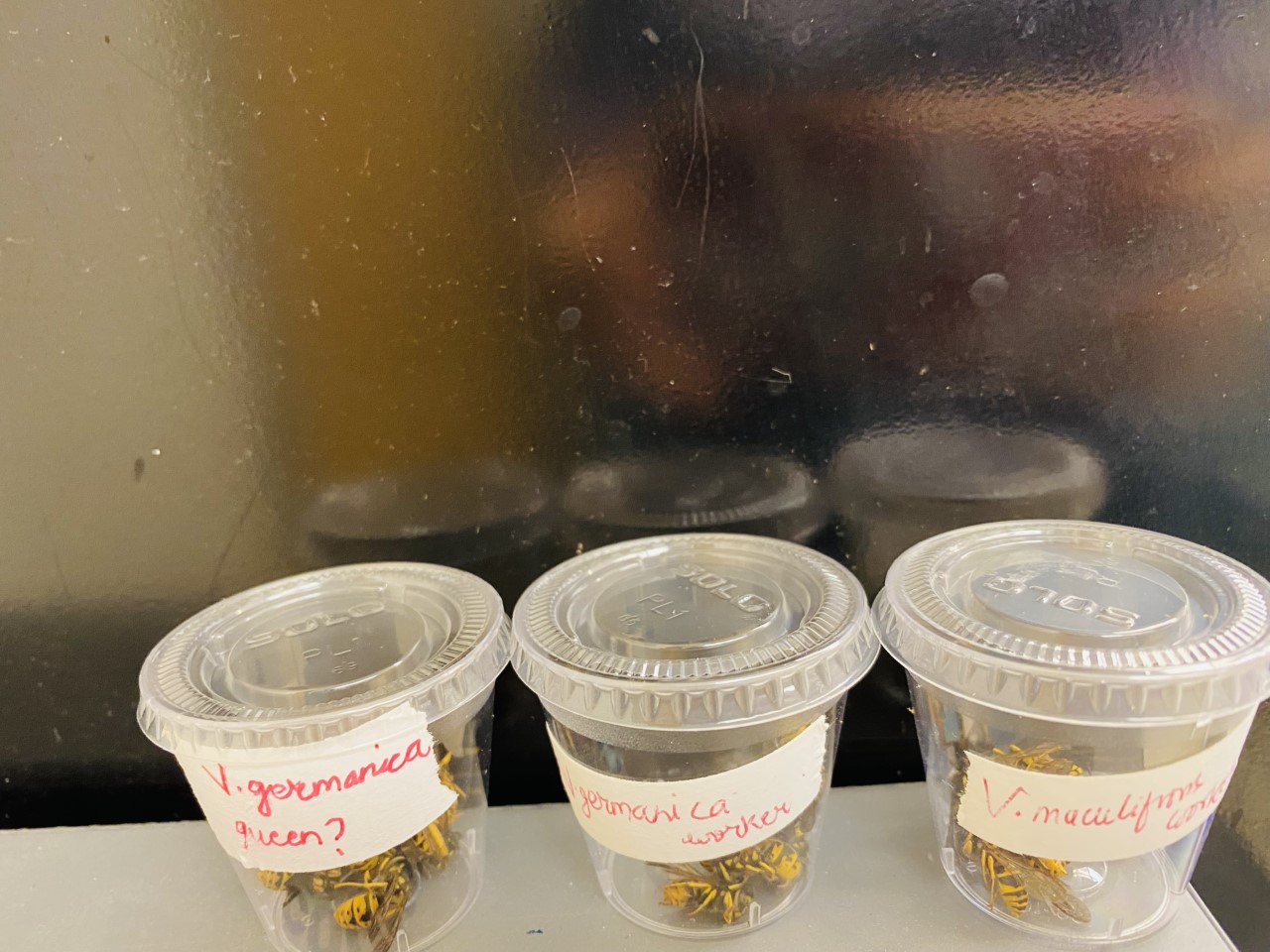 V. germanica
V. germanica
Identification Atlas of the Vespidae (Hymenoptera, Aculeata) of the northeastern Nearctic region
Buck et al. 2008
Background      Hypothesis      Method      Result           Discussion        Conclusion
Mechanical damage drastically increases sour rot in the presence of D.mel 

Yellowjackets cause injury and increase sour rot in the presence of D.mel

 Role of GBM in sour rot was not understood well due to poor establishment of GBM in the tested cluster.
Future Directions
Assessing microbiota on and in body of yellowjackets
 Evaluating ability to disperse microbes by yellowjackets
 Assessing predominant species and species-specific injuries in grape clusters in vineyards
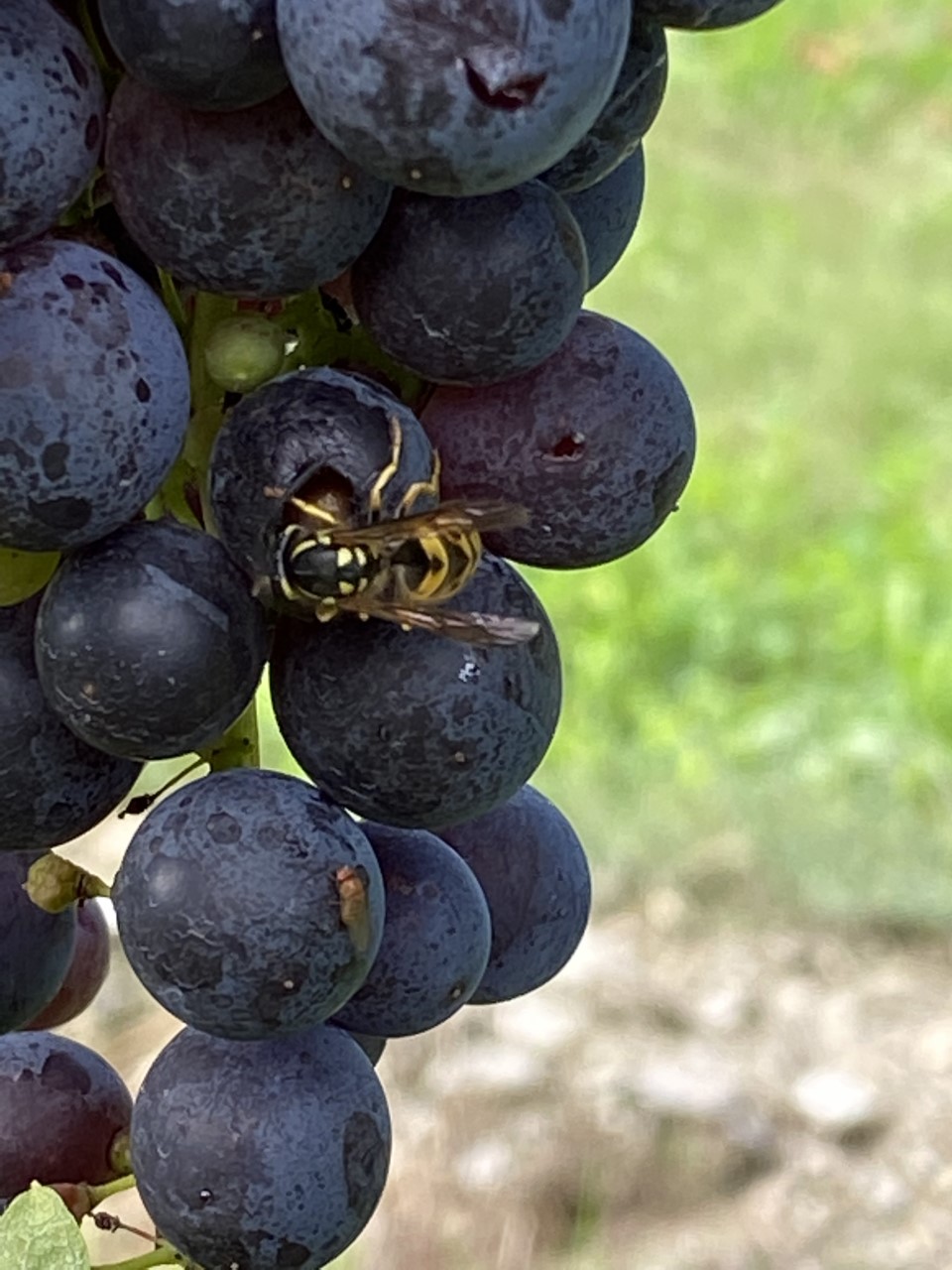 Acknowledgements:
Loeb Lab
Dr. Greg Loeb
Stephen Hesler
Yaroslav Grynyshyn
Emma Rosser
Gabrielle Brind’ Amour
Keren Wentworth
Samantha Wilden
Dr. Nicholas Aflitto
Dr. Linnea Ruth Meier


Cox lab
Cornell University Insect Museum
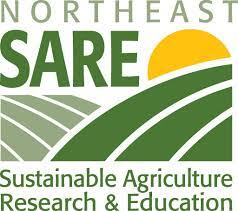 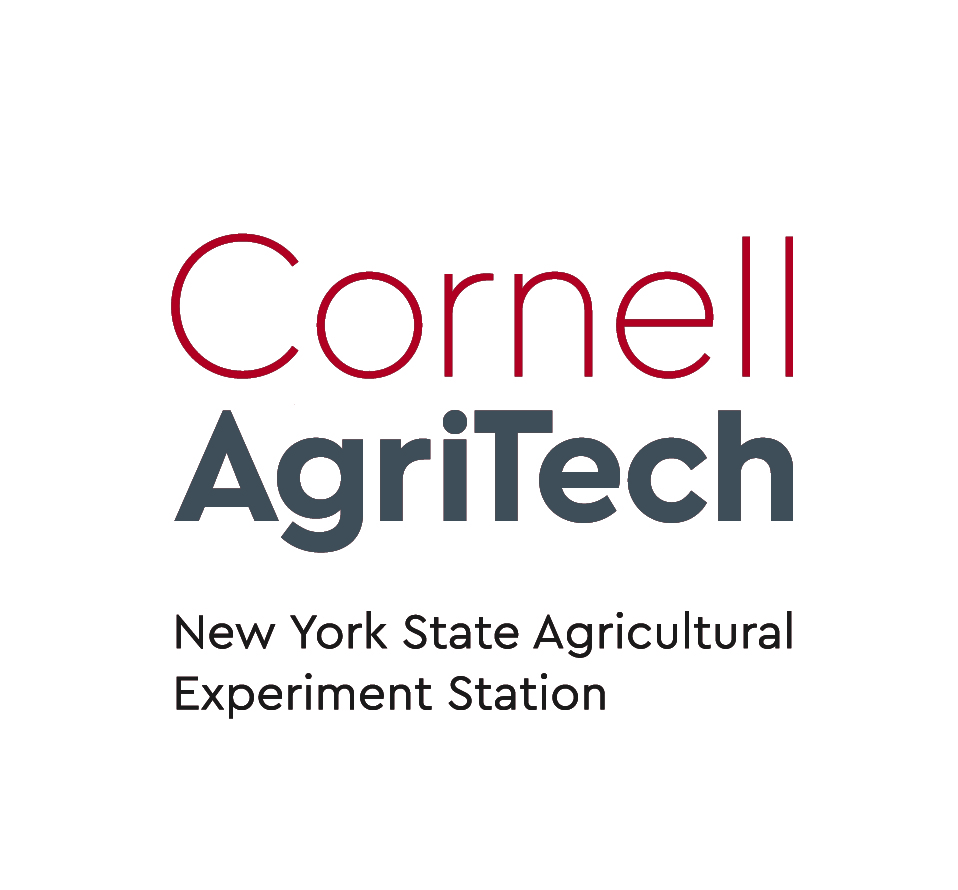 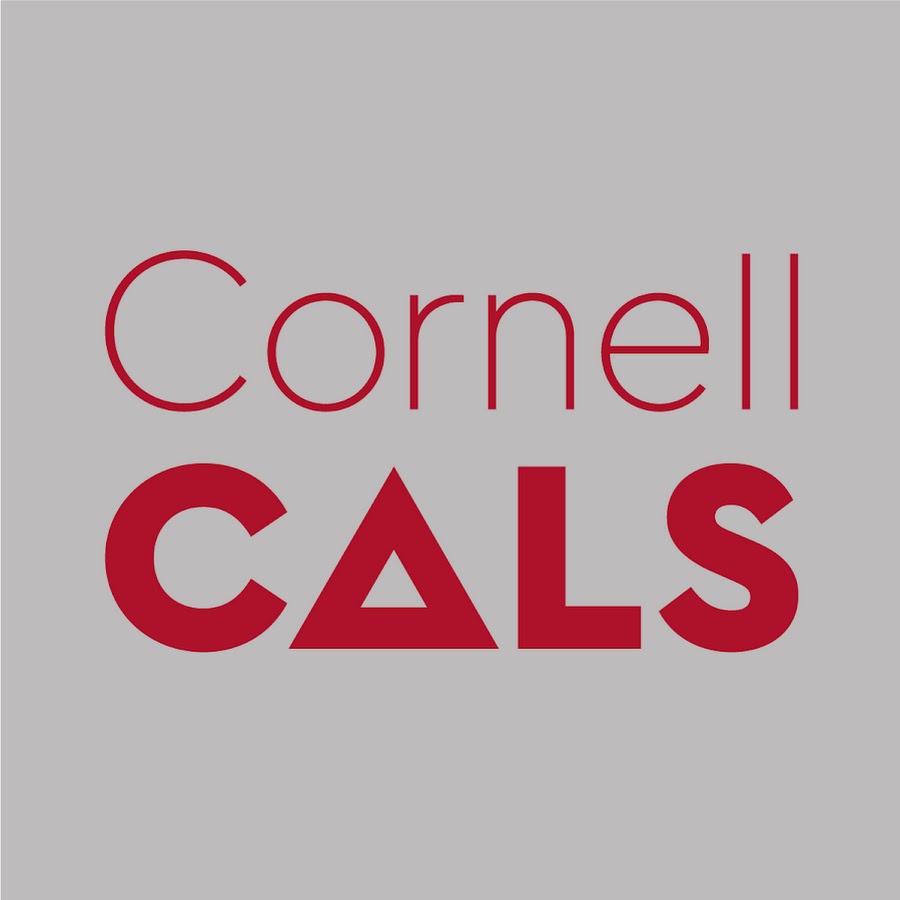